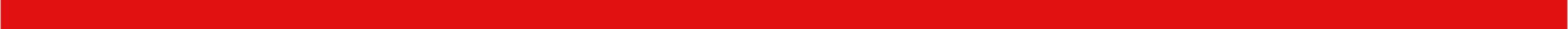 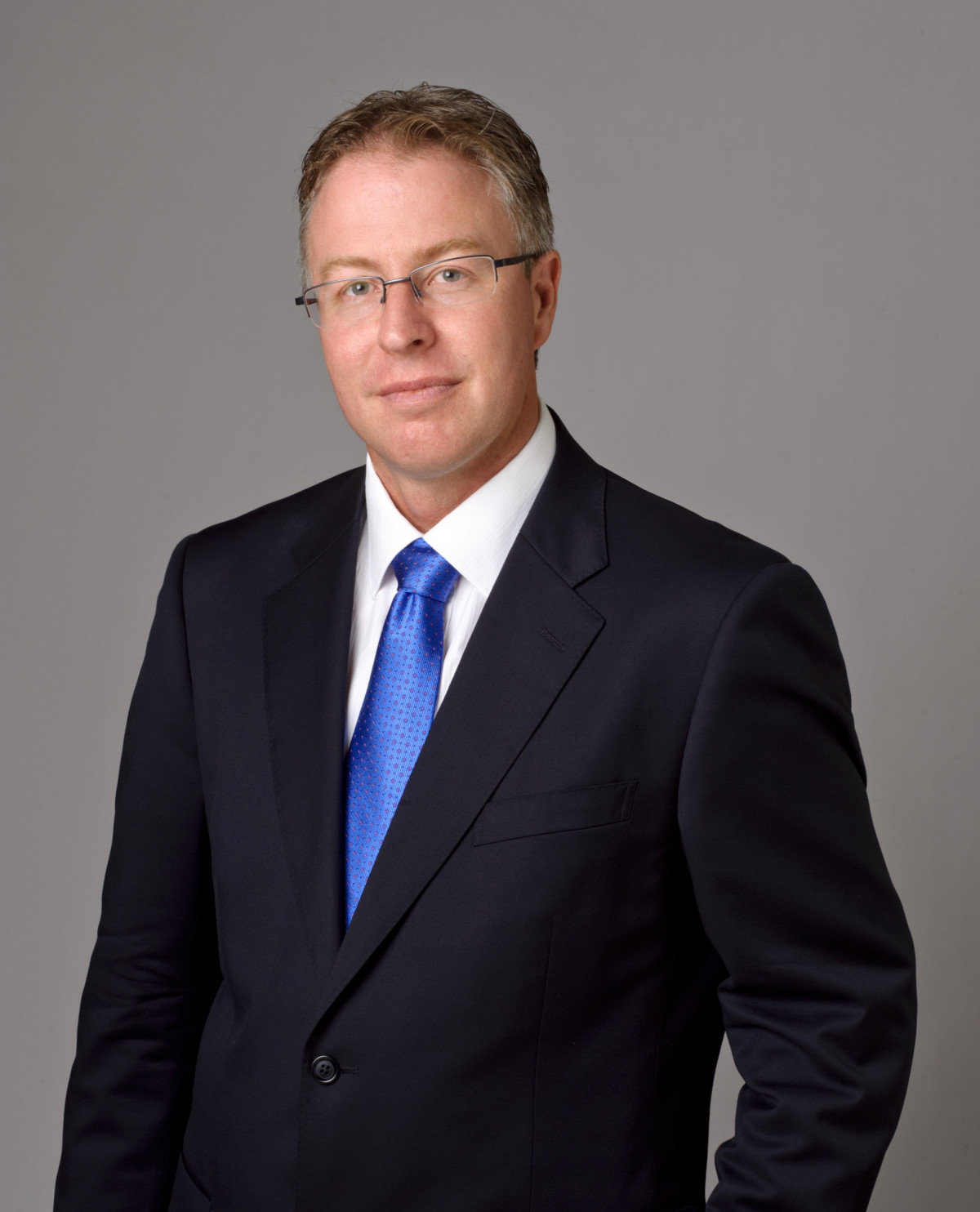 Networking Value Add Gifts
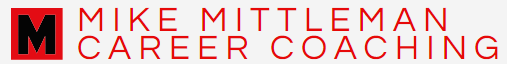 Networking Value Add Gifts